Научно-исследовательский проект"Красная книга"
Выполнила: Суворова Даша
Группа «Звездочка»
Руководитель: Поспелова Н.В.
Мы любим посещать краеведческий музей нашего детского сада. Нам наши воспитатели рассказывали о природе Бурятии,  о озере Байкал. Природа – это наш родной край, земля, которая нас растит и кормит. Чтобы научиться понимать природу, чувствовать ее красоту, беречь ее богатства, нужно привлечь внимание.
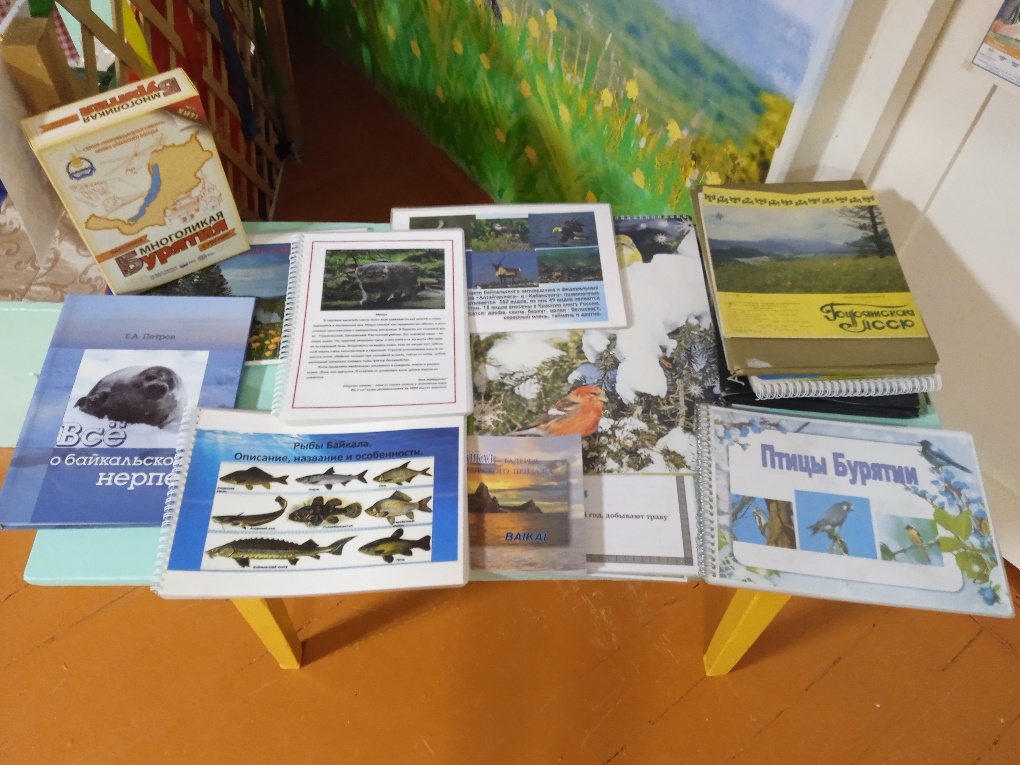 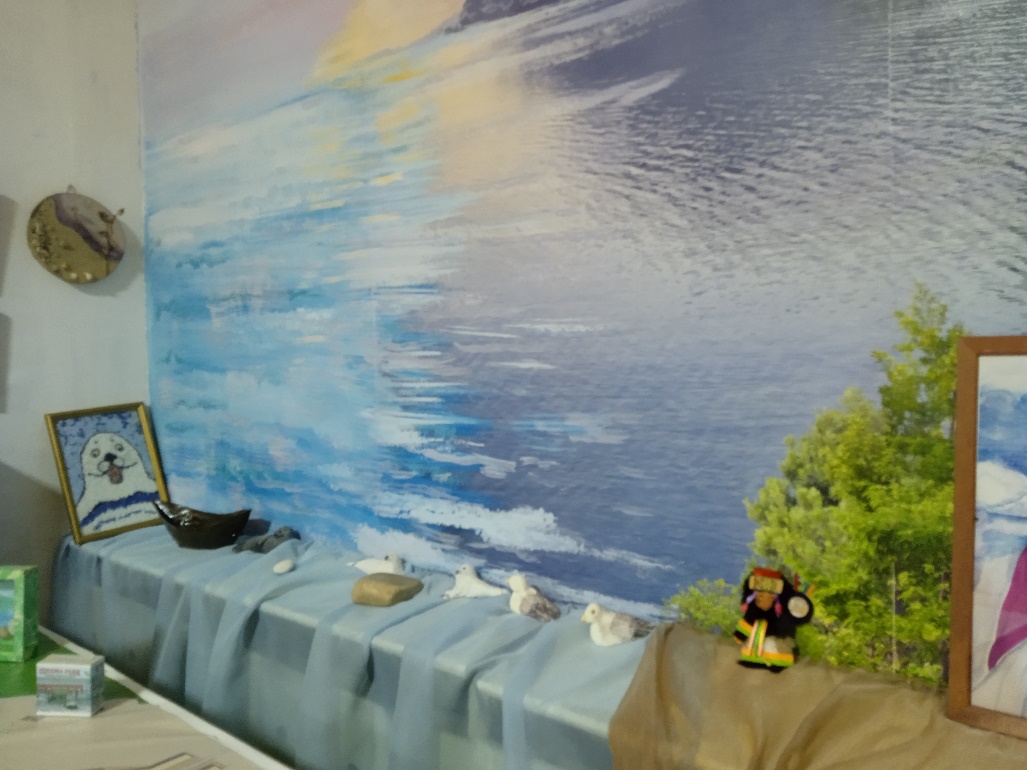 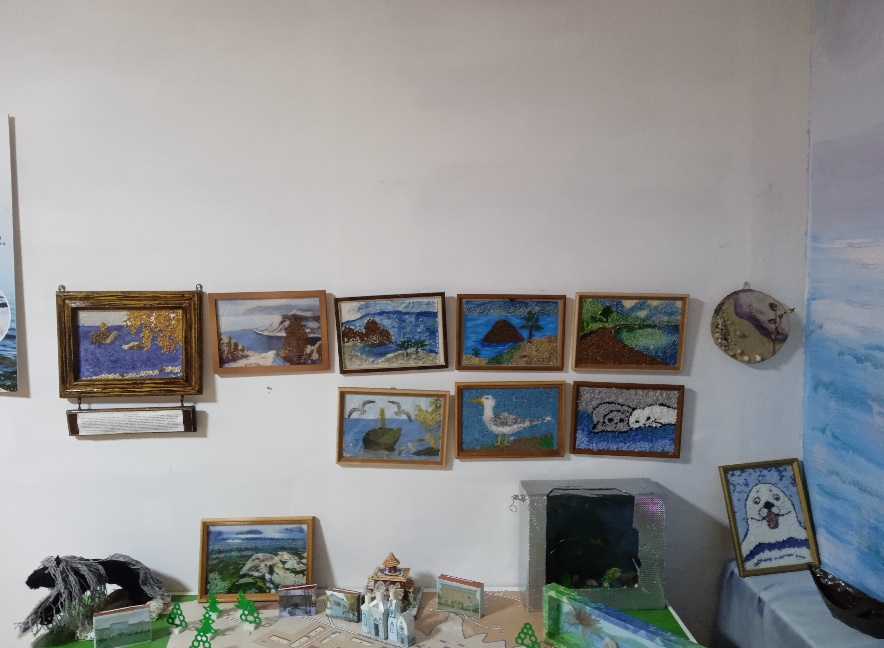 Проблема:
Недостаточный уровень знаний детей о Красной Книге, о животных, растениях, занесенных в нее. Мало информации о том, как мы можем сохранить и приумножить редкие виды животных и растений нашего края.
Много животных, птиц и растений в Бурятии занесены в «Красную книгу». Если люди, дети будут знать о редких видах растений и животных Бурятии, то возможно удастся предотвратить исчезновение некоторых видов растений и животных, сохранить природу родного края.
 Любить природу может лишь тот человек, кто знает и понимает ее, кто глубоко чувствует и умеет восхищаться ею.
Актуальность:Есть одна планета-садВ этом космосе холодном.Только здесь леса шумят,Птиц скликая перелётных,Лишь на ней одной цветут,Ландыши в траве зелёной,И стрекозы только тутВ речку смотрят удивлённо.Береги свою планету –Ведь другой, похожей, нету!
В современном мире быстро меняется экология, темпы развития общества, освоение новых территорий, что приводит к изменению жизни животного и растительного миров.
Цель:Выяснить, что такое Красная книга? Для чего она нужна?
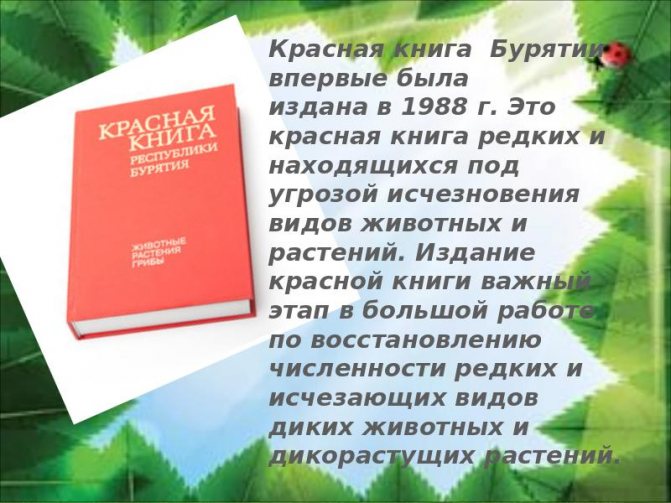 ГипотезаКрасная книга нужна и необходима!Красная книга - что это?
Красная книга - это книга, в который занесены животные, растения и грибы, которые находятся под угрозой исчезновения и требуют защиты и охраны.
В Красной книге содержится перечень видов животных с их описанием, численностью, местом обитания, причинами вымирания, а также с тем, что нужно для сохранения вида.
Красной книгой было решено ее назвать, потому что красный цвет - символизирует сигнал опасности, тревоги, привлекает внимание. Первая книга вышла в 1963 году, она все время редактируется и список животных меняется.
Задачи:- узнать, что такое Красная книга;- узнать почему у Красной книге цветные страницы;- выяснить ее необходимость.
Красную книгу назвали Красной, потому что красный цвет, цвет опасности и предупреждения.
В красной книге все животные, растения поделены на категории:
Все страницы Красной книги, конечно белые, но они взяты в рамочки, раскрашенные в разные цвета и это не просто так, у каждого цвета свое значение.
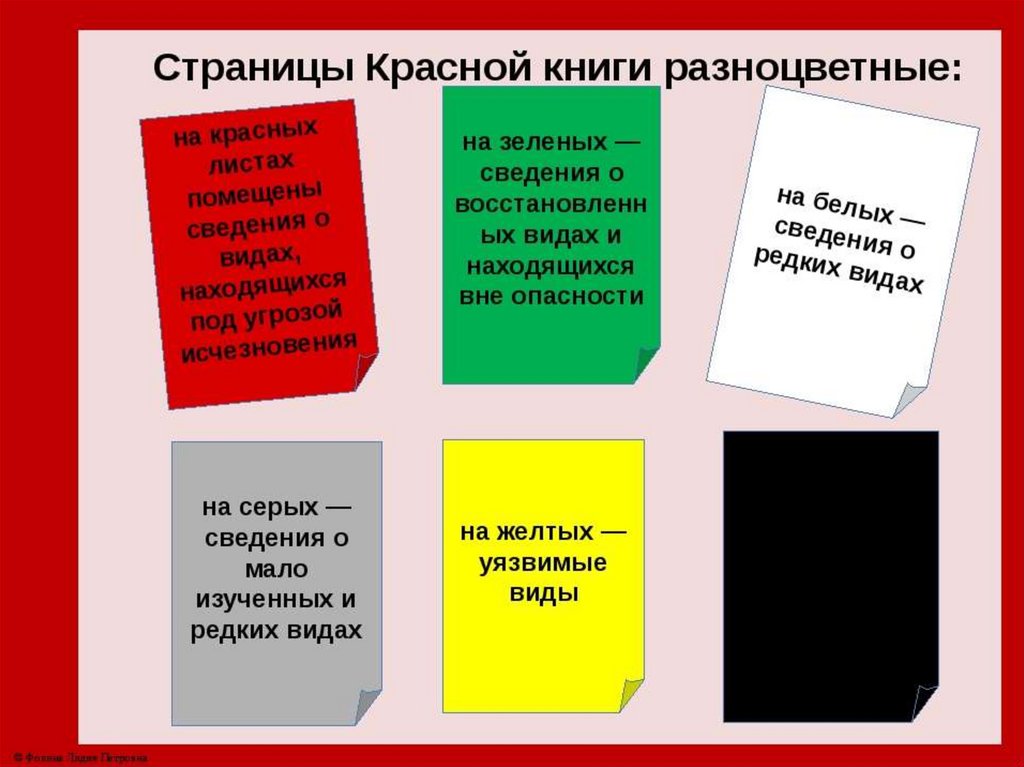 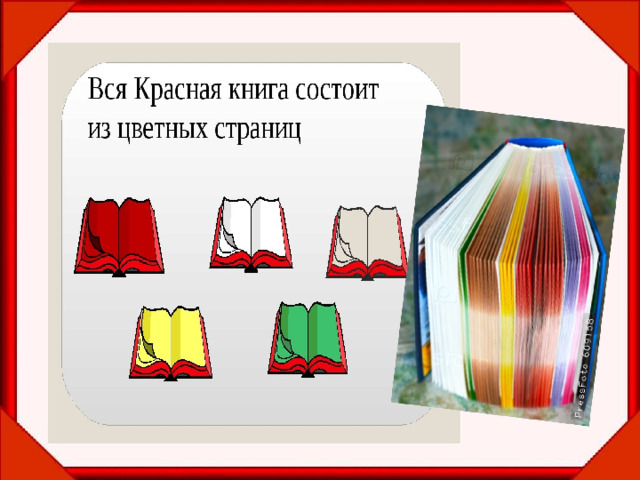 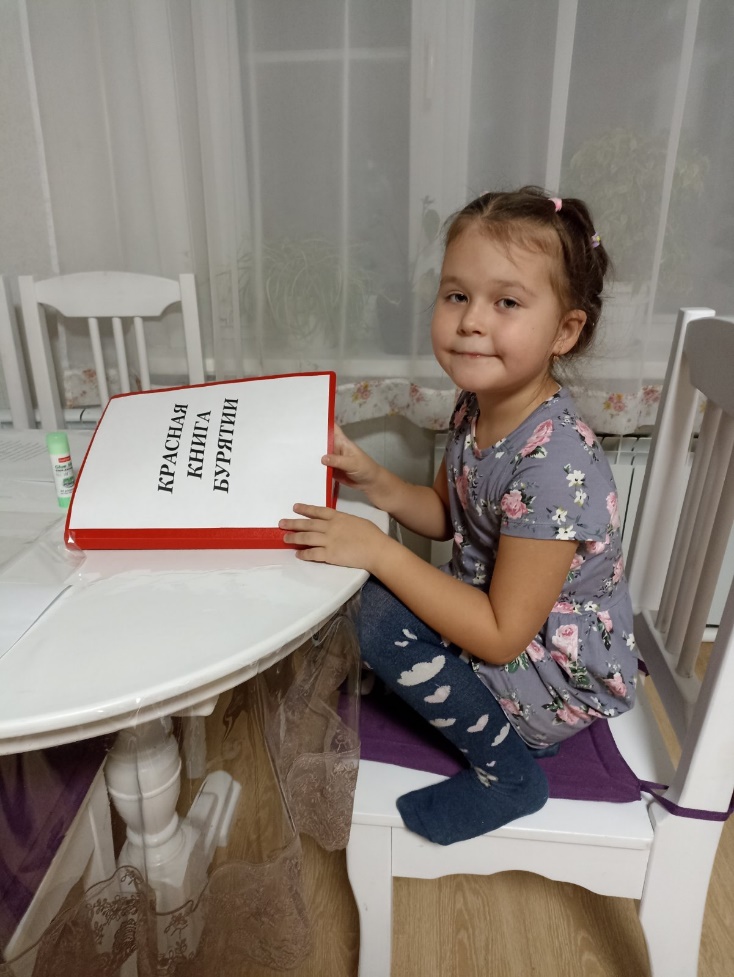 Экспериментальная деятельность 1«Знакомство с животными и птицами, рыбами Бурятии и определить, каким цветом должна быть страница в Красной книге.
Цветная страница красной книги:
Страницы с описанием охраняемого вида (животными и птицами, рыбами), цветной кружок – определенного цвета, клей – карандаш, клеенка, салфетка. 
Знакомились с описанием животного и узнавали места его обитания и помещали под цветные страницы Красной книги.
Красные страницы – вид находится под угрозой
Жёлтые страницы – уязвимые виды
Белые страницы – редкие виды
Серые страницы – малоизученные виды
Зеленые страницы – восстановленные виды
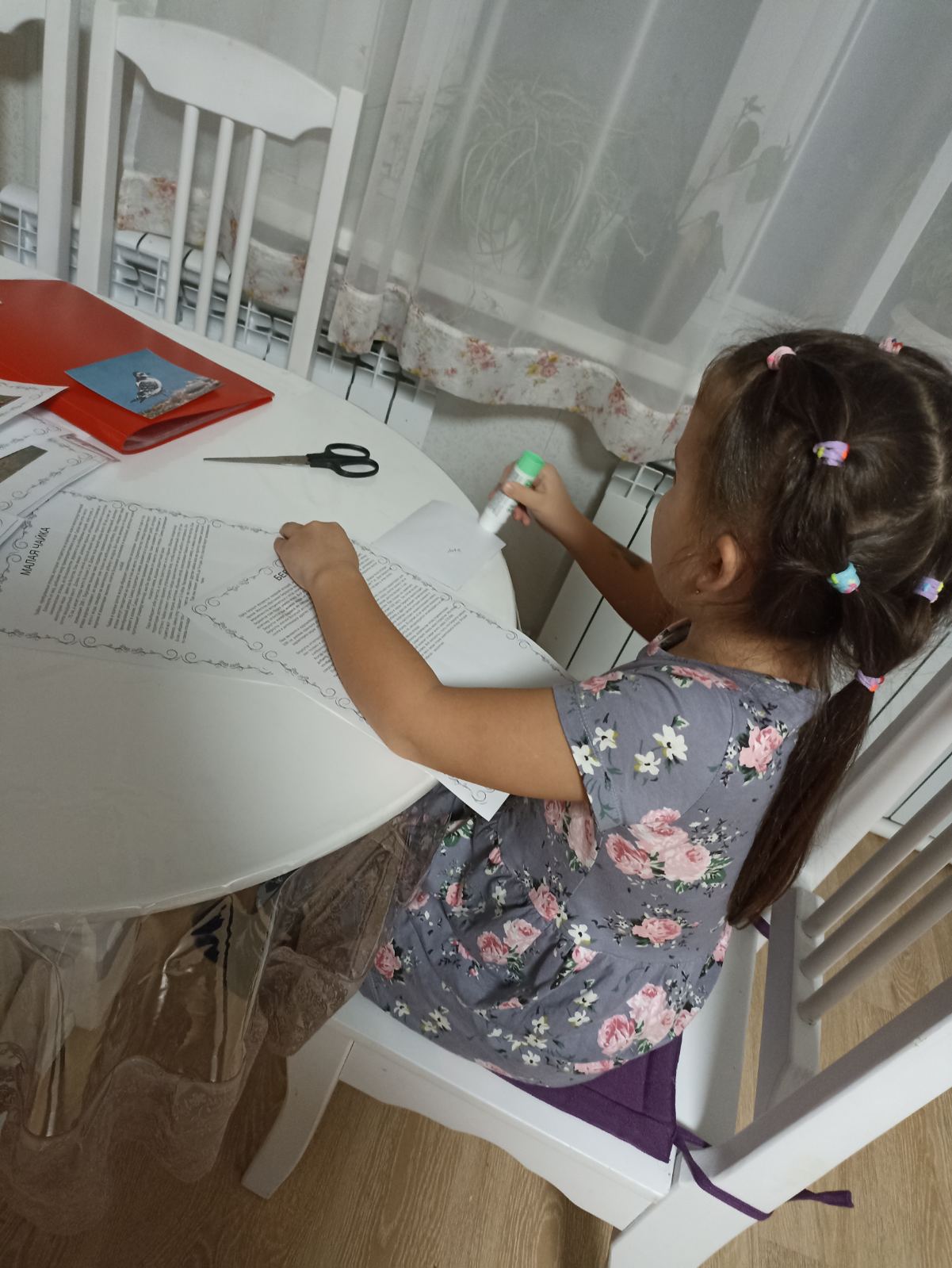 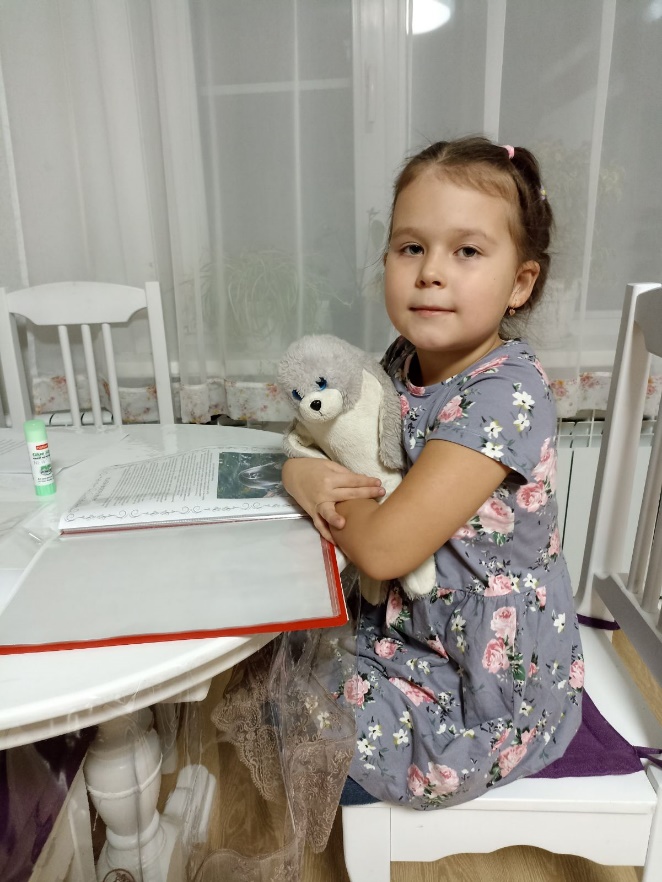 Экспериментальная деятельность 2«Имитация разлива нефти или машинного масла».
Налить растительного масла в воду.
Масло растеклось по поверхности воды тонкой пленкой, через которую не проникает воздух и свет. Точно такой же какую образует в природе раз лившаяся нефть. Как вы думаешь, что станет с рыбами или с одним из млекопитающим в озере Байкал?
Так как в водоем не будет проникать свет и воздух, растения (водоросли), рыбы и животные погибнут.
Также могут погибнуть и другие животные, которые приходят к этому источнику воды. Так ка они не могут попить чистой воды, а без воды животные и птицы погибают
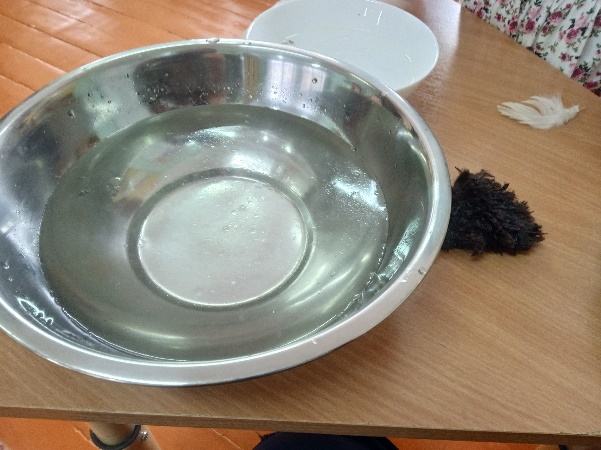 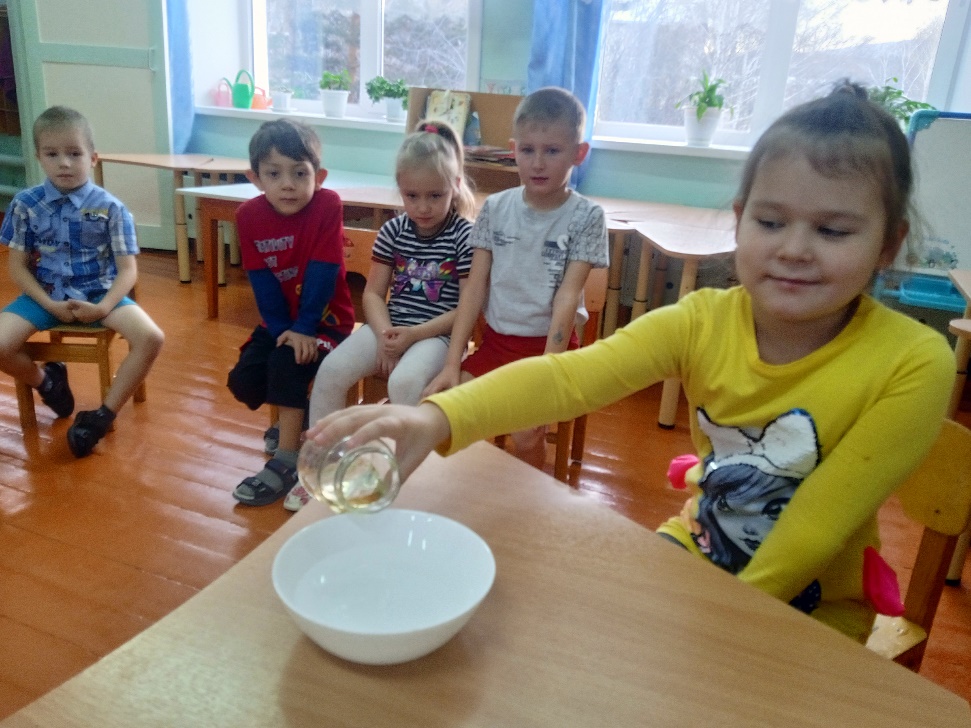 Экспериментальная деятельность 3Оценка влияния разлившейся «нефти» или «машинного масла» на птиц.
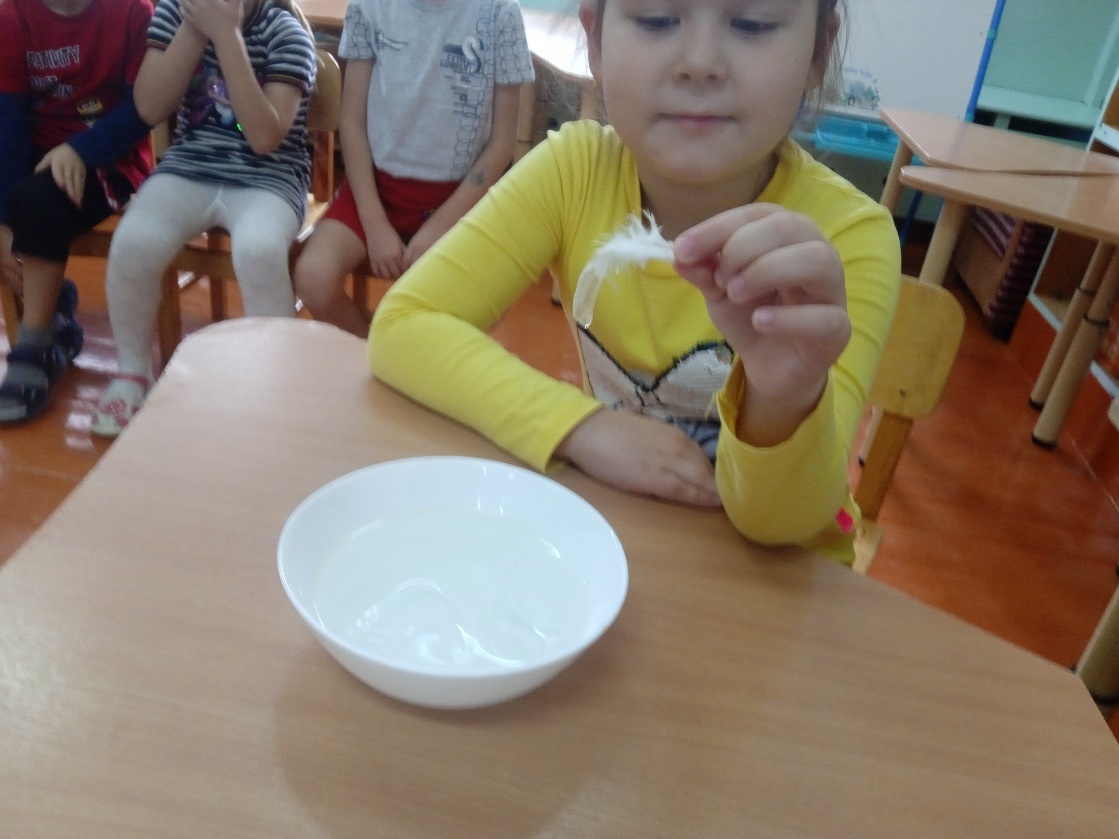 Все птицы покрыты перьями. Я взяла перо птицы. Провела им несколько раз по масляному пятну. Красивое, пушистое и широкое, перо утратило свою форму, склеившись и вытянувшись вдоль стержня. Сможет ли после этого выжить птица? Без вмешательства человека нет.
При попадании масла у птицы склеиваются перья и не дает оттолкнуться от воздуха, птица не взлетит и станет добычей хищников. У птиц нарушается способность плавать и летать. В результате птица глубже погружается в воду и часто уже не может больше добывать себе пищу. Может погибнуть от голода.
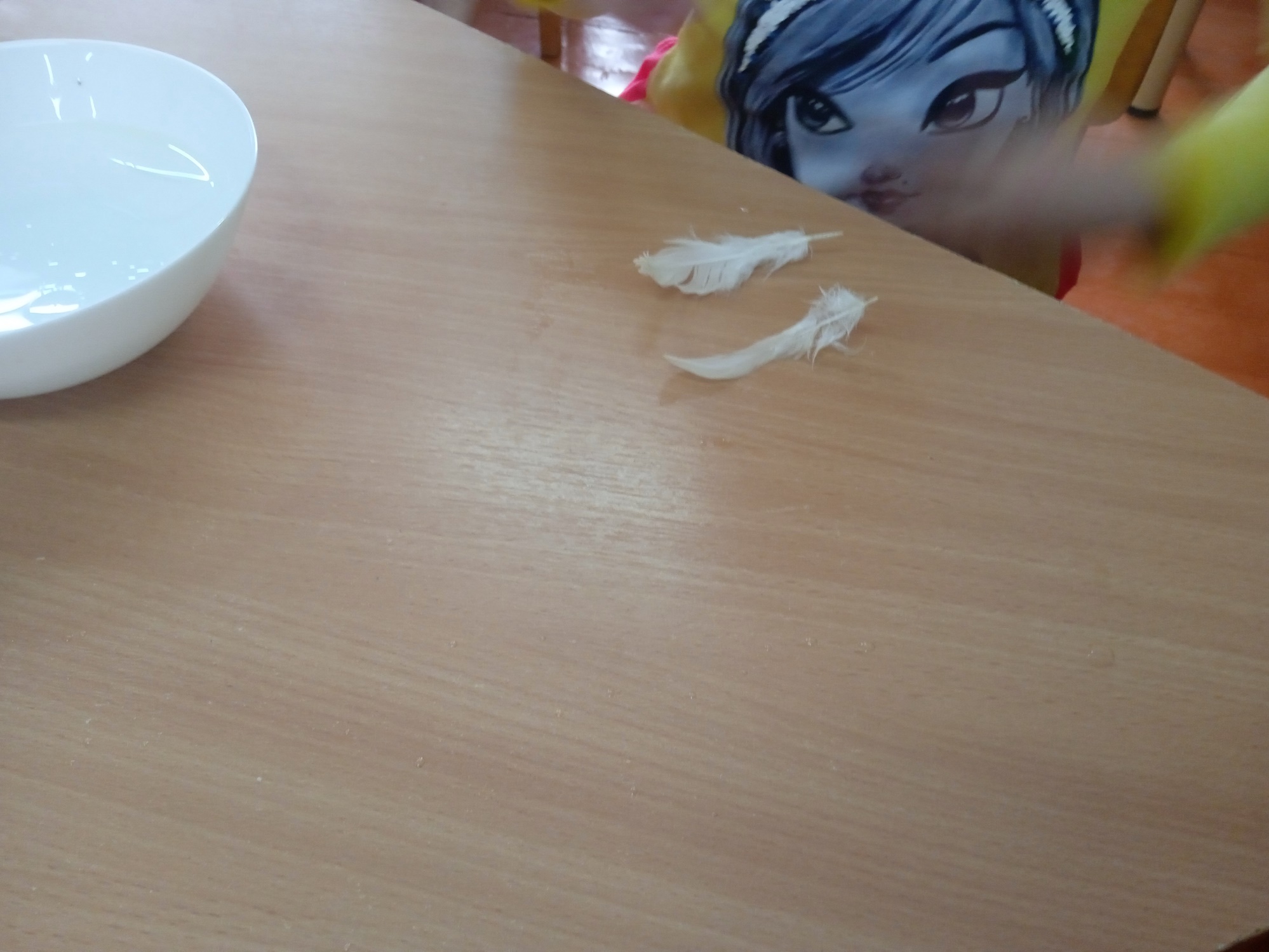 Экспериментальная деятельность 4Оценка влияния разлившейся «нефти» или «машинного масла» на животных.
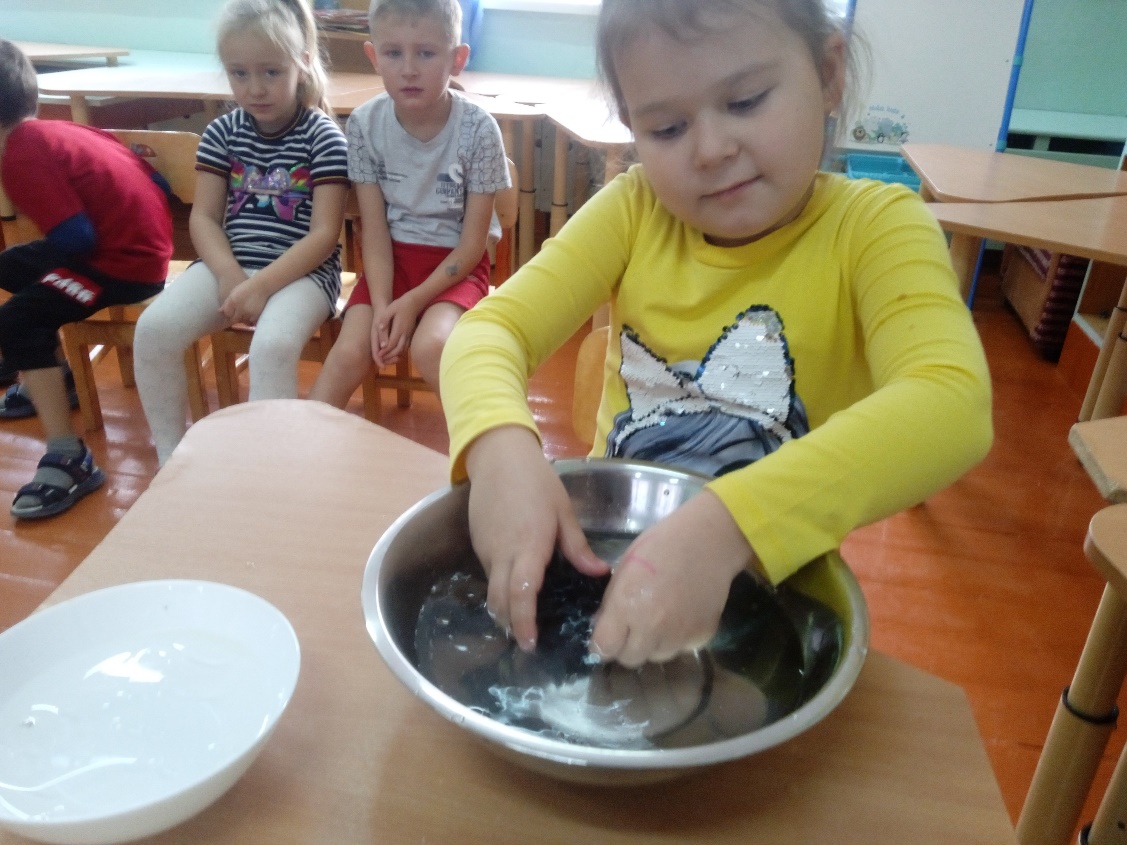 У всех зверей есть кожа (покрытая или не покрытая шерстью, поэтому для того чтобы проверить влияние разлива нефти на зверей, я нанесла небольшое количество масла на открытый участок кожи на своей руке. На коже образовалась блестящая жирная пленка, масло попало в поры. Смыть загрязнение без одной водой не получилось. Мне пришлось взять мыло.
Кожа зверей может впитать нефть. Большинство зверей покрыты мехом.
Я опустила кусочек меха в масляную пленку. Потом попробовала отмыть мех. Простой водой у меня ничего не получилось.
А ведь в природе у животных нет мыла или порошка.
Мех слипается и не отмывается водой. Животные начинают чистить свой мех, вылизывая его. Значит, они могут отравиться.
Вывод: Чем же мы с вами можем помочь редким растениям и животным?  Охранять и беречь их, чтобы они не исчезли. И тогда наша Земля будет добрым и красивым домом для всех людей, для всех животных, для всех растений.Я многое узнала. Ребятам из своей группы, предлагаю дополнить Красную книгу. Мы подберем цветные странички для нее, а когда мы будем узнавать об редких растениях или животных, мы будем заполнять её.
Спасибо за внимание